Çok Renkli Panel Oluşturma Hk Notlar
KD
Panel oluştururken Antikorları nasıl bir araya getirirz?
Amaç
Doğru antikor doğru florokromla işaretli olmalı
Birlikte kullanıldığı antikorların seçimi doğru yapılmış olmalı
 Hücre gruplarının birbirinden en iyi ayrılabileceği koşullar oluşturulmalı
Çevre Kirliliği(Background)  ve ışık saçılımı wen düşük düzeylerde tutulmalı
Bu amaca Nasıl Ulaşılır ?
FCM cihazınızın özelliklerini bilin (lazerler, lazerinizin gücü)
Öncelikli “marker” ınızı seçin
Antijenin hücredeki  yoğunlukları hk fikriniz olsun
Antikorlarınızı titre ederek kullanın
 Antijenleriniz için doğru florokromları seçin
Aynı anda hücrede ifade edilen iki antijenin boyanması sırasında  birbirlerini etkiliyor olma olasılıklarını akılda tutun
 FMO tüpleri kullanarak panel başarısını kontrol edin
Uygun örneklerle panelinizi test edin
FCM ile ilgili değişkenler
Başlamadan önce kullanabileceğiniz renkleri belirleyin
Cihazınızdaki lazerin güçlü olması iyidir. Zayıf boyanmalarda güçlü lazerlerle daha iyi bir performans alınır
 Mevcut fitre seçeneklerinin optimum olduğundan emin olun (hedef dalga boyunu toplamaya yeterli mi?)
  Kullanabileceğiniz florokromların Boyanma indeksleri ve  üst üste binen renkler hakkında fikriniz olsun
Sık kullanılan bazı  florokromların eksitasyon ve Emisyon dalga boyları
Sahip olduğunuz cihaza göre uygun florokromla seçin  (ör Navios 4+3+3)
İlgilendiğiniz Antijenleri Seçin
İşaretlerinizin önceliklerini belirleyin
Hangileri gerekli?
Hangileri lüksünüz?
Boşta duran bir kanalınız olsun (gerektiğinde  farklı bir renk denemek için)
Ölü hücreleri ayırmak için  için bir işaretiniz bulunsun
( ölü hücrelerde yalancı pozitiflik riski !!) 
 Planlama yaparken ileride  eklemeler yapabileceğiniz aklınızda olsun  zayıf işaretler için parlak, güçlü işaretler için zayıf florokromları düşünün
Antijenleriniz önem sırasına göre sınıflayın
1°. Antijen:Yüksek anijen yoğunluğu, geniş hücre gruplarında var, “gate” alırken kullanılabilir (ör: CD3, Cd4, CD8)
2°Antijen:Yüksek anijen yoğunluğu, boyanma özelliği devamlılık gösterir özellikte (net bir ayırım yok) (ör CD45RA CD45RO)
3°Antijen:Düşük  anijen yoğunluğu, çok iyi tanımlanmamış, yoğunluğu bazen zayıf bazen fazla olabilir (Ör CD25 veya …)
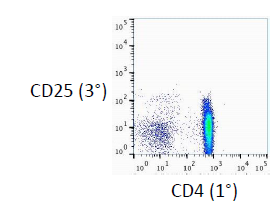 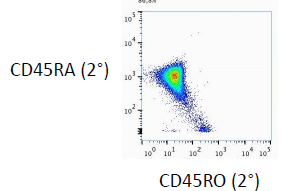 Antijen yoğunluğu
Antijen Yoğunluğu  -Liste
PE boyasının Farklı antijenlerle Gösterdiği  performans !!
PE bilinen en parlak florokromlardan biri

   

CD3, cd45, CD19  tümü hücrede fazla ifade edilen antijenler
Demekk ki parlak bir florokrom gerektirmezler





CD80 ise zayıf ifade edilen bir antijen  demek ki 
 negatif gruptan ayrılabilmesi için  Parlak bir florokroma 
ihtiyaç duyacak
Seçeneklerinizi gözden geçirin
Kullanabileceğiniz renkler neler?
Olasılıkları bir tablo haline getirin
 Nadir antijenler için antikor/florokrom seçeneğinzi az olabilir
3° antijenler için  daima  parlak florokromları düşünün
Seçeneklerinizi bilin Örneğin
Seçenekleriniz?Tablo çizin
Florokromları seçerken  Kural !
Seçtiğiniz flokrom Anahtar öneme Sahip
[Speaker Notes: Bu örnekte  CD197 için ideal olan florokromu  düşünün  Alexafluor700 mü? PE veya PE-CFS94 mü?]
Bazı florokromlar için Parlaklık: Boyanma indeksi
Cihazın Ayarlanması renk çakışmalarının engellenmesi
Dikkat etmeniz gerekenler.
  En iyi ayırımı sağlamak için Photo MultiplierTubes PMT  değerlerini (voltaj)  ayarla
Aynı anda hücrede ifade edilen antijenlerin florokromlarının  ayrı hücrelerdeki frokromlardan fazla birbirini etkileyebileceğini hatırla
Birbiriyle çok etkileşen florokromları farklı hücre grupları için kullan ( ör  biri T diğeri B lenfositler; biri NK hücreler diğeri B hücreler…)
Özetle
Esas florokrom
Etkilenen  kanalllar
Aynı hücxredeki florokramları birbirine etkisi %5 den az olsun
Birbirine etkisi %5-20 Olanlara dikkat et 
 Kullanmak zorundaysan mutlaka FMO kontrol tüpleri ile pozitif negatif yer ayırımını dikkatle belirle
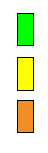 Hangi florokromlar birbirini nasıl etkiler? Özet
Hatırla: Titrasyon önemlidirEn iyi boyanma indeksini almak için PMT voltajları dikkatle ayarlanmalıdır
[Speaker Notes: Negatifin  köşeye yakın olduğu ayırımın en iyi olduğu voltajı seçmelisin  (bu örnekte  yeşil ile çizilen)]
Kompanzasyon Önemlidir
Kompanzasyonun iyi olması  Kompanzasyon yaparken kullandığınız kontrollerle doğrudan ilgilidir
Panel oluştururken:
Önce  tek tübe tek antikor gelecek şekilde  ve  bir tübe de hiç antikor eklemeden çalışma kurun ve  en iyi voltajı belirleyin
Materyal olarak boncuk ya da hücre  ya da ikisini birden kullanabilirsiniz
[Speaker Notes: (boş tüpteki partiküller  köşede olan , boyadığınız renk kendi kanalında parlak diğerlerde en zayıf sinyali verecek voltaj ideal, Bir öncek slayt ortadaki şekil )]
Yayılmadan (Saçılmadan) kurtulma yolları:
Çok parlak florokromları kullanmaktan kaçın
Etkileşen florokromları ayrı hücrelerde ifade edilen antijenler için kullanmanın uygun olacağını  hatırla
 Çevre boyanması (background) fazla olan bir ortamda zayıf şeyleri belirlemekten kaçın
Aynı florokromlar:  Aynı hücrede_ Farklı Hücrede Aynı mı?
Not: CD19 ve CD45 ikisi de B hücrede bulunur
Not: CD19 sadece B; CD3 sadece T hücrelerde bulunur 
İkisi aynı hücre üzerinde bulunmaz
[Speaker Notes: T hücrelerde  FITC ile AmCyan birlikteliği sorun değilken  CD19 hücrelerde büyük sorun !]
AmCyan yerine farklı bir florokrom kullanmak da sorunu çözer (ör:V500)
Bir florokromun diğer florokromlara özgün dedektörlerde de görülebildiğini(spillover) unutma!
Spilloverdan kurtulmak için İki florokromu farklı lazerlerle uyarmak iyi bir çözüm olabilir
“Spillover” azaltıp rezolusyonu arttırmak için:
(c)
(a)
(b)
Parlak boyanan antikor(CD3) seyreltilerek kullanılabilir(a), zayıf olanın alanına daha az giren bir
 florokrom seçilir( b)   veya soluk olan işaret için(CD6) daha parlak bir florokrom seçilebilir (c)
Kompanzasyonun doğruluğu FMO tüpler ile kontrol edilir
Tüpte PE yokken diğer renkler PE yi nasıl etkiliyor? 
Tüm şekillerde Y ekseninde PE var
 Burada koyulan işartler(yeşil, mavi,….) arka sayfaya kopyalandı
Sonra da Tüm renkler bir arada iken değerlendirme yapılır
Ortam floresansını etkileyen diğer faktörler:
otofloresans  (hücreden hücreye değişir)
Özgün olmayan bağlanma
FC reseptör aracılığı ile (monositlerde sık)
Fc reseptör bloke edn reaktif kullanılabilir 
Diğer
Cyanin içeren Tandem boyalar( PE-Cy5, PE-Cy5.5, PE-Cy7)
Özet
Florokromları  Cihaz donanımınızı gözeterek  seçin 
Florokrom parlaklığını antijen ifadesinin şiddetine göre seçin
 Aynı hücrede ifade edilen şeyleri boyarken saçılma etkisini(spillover) en azda tutmaya çalışın
Tandem boyaları kullanırken yalancı pozitiflik  riskini dikkate alın
 Mümkünse otofloresansı fazla olan hücreleri boyamak için kırmız lazer ile uyarılan florokromları tercih edin